Common Sense 　　　　　　 No.１２　201１.１.10
指定管理者制度の「運用通知」を活用し、労働条件の改善と組織化を！
No.１3　2011.１.15
「資本主義の限界？」が囁かれたリーマンショック(08.9）後の世界経済危機。
現在はどうなのか。
「２０１１年　経済の潮流を読む」　　
（今宮謙二）に学ぶ。
労働運動への発信
ryo-sato@hyper.ocn.ne.jp
総行第38号
平成22年12月28日
(総務省・報道発表に詳細）
総務省自治行政局長　→　都道府県知事・指定都市市長指定管理者制度の「適切運用」を求める通知を発出！
三ケ日青年の家、浜名湖のボート転覆で中学生死亡。
草薙の総合体育館でバスケットゴールに挟まれ死亡。
「通知」発出の“いいわけ”	
指定管理制度はその導入以降、自治体で様々な取組がなされる中で、留意すべき点が明らかになってきた。
Common Sense Ｎo.1２
「道交渉」の要請（案)について
一．総務省の通知を受けて道の基本的な対応を示していただきたい。
 ①通知8項目のうち、今後、道の対応を変える事項について。
 ②通知の市町村への周知とその内容について。

二．指定管理者制度の導入による行政経費の削減状況を明らかにしていただきたい。

三．従来の説明との関係で次の点を説明していただきたい。
 ①通知の「導入は自治体の判断に委ねられている」と「法施行後3年間の経過期間内に、指定管理者制度に移行することが必要」としてきた従来の説明。
 ②指定期間が３～５年とされている根拠。

四．道と指定管理者との「協定案」を示していただきたい。

五．「雇用・労働条件への適切な配慮に留意すること」を指定管理者に対し、どう具体的に徹底するのか示していただきたい。 なお、「適正な労働条件の確保」(公共サービス基本法)のために指定管理者から労働条件について事業報告を求め、必要な改善「指示」を行なっていただきたい。

六．指定管理者が雇用する労働者の人件費積算の基本的な考え方を示していただきたい。なお、管理委託との人件費積算上の違いを明らかにしていただきたい。
2011年　経済の潮流を読む　　　　　　　　　　今宮謙二中大名誉教授　(「赤旗」11.1.5)
Common Sense Ｎo.1３
世界経済動向の特徴
第1　資本主義国の危機の深まり。
①ソブリン・リスク(「国家主権に関わる」の意味。政府債務の信用リスク)
・10.5ギリシャ危機、10.11アイルランドの財政破たん。スペイン、ポルトガルにも財政危機が広がり、ユーロ圏全体に広がる恐れ
 が表れた。EUとIMFはギリシャ、アイルランドに資金援助を行ない、7500億ユーロ(85兆円)の緊急融資制度をつくる。
②主要資本主義の緊縮財政政策への転換。
・財政支出増→緊縮財政。労働者の反対運動の高まり。ETUC(欧州労連）の呼びかけで、9月第一次、12月第二次統一行動。イ
 タリア、ドイツ、オーストリア、ギリシャ、ポルトガル。資本と労働の対立が激しくなっている。
③主要資本主義国の出口戦略の挫折。
・出口戦略とは、2007年以降の世界的経済・金融危機に対して、財政支出増、低金利、金融量的緩和など異常な緊急対策をで
 きる限り正常化しようとするもの。景気も良くなると期待し、一時的には成功したかに見えた。しかし、景気は回復せず、高
 失業など実体経済は悪化が続いている。

第2　中国、インド、ブラジルなどの新興国経済の発展
主要資本主義国の経済低迷と対照的。主要国と新興国の相互依存と協力という複雑な局面が表れ始めた。舞台はG20(20カ
国首脳会議）でG8に代わった。資本主義国は新興国の力を借りなければ、経済発展ができない状態にある。
国際金融分野の大きな動き
第１　ユーロ相場の暴落－ドルに次ぐ基軸通貨の期待は国際金融分野に打撃を与えた。
第2　「通貨安競争」－ドル安、円高、新興国通貨高の形が表れた。人民元切り上げ問題が浮上。
第3　国際通貨制度の議論の広がりー各方面で広がっている。
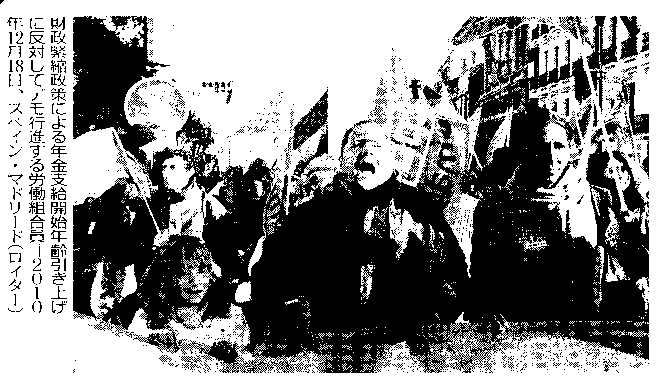 21世紀の10年間を振り返る●21世紀の初頭、資本主義国が直面したのはitバブルの崩壊。この危機を脱出できたのが、大金融機関による新しい金融商品(証券化商品)の創出と販売による投機資本主義の拡大だった。住宅バブル崩壊とともに投機取引も2007年に破たんし、世界的危機が発生した。●主資本主義国は、ゼロ金利など異常な緊急対策を実施し、大金融機関や大企業を救済し、危機脱出をはかった。●巨額な資金放出も国民に届かないため、家計消費が伸びず、景気は良くならなかった。巨額資金の多くは大金融　機関に集中し、投機マネーの源泉となり、投機資本主義は再び拡大に復活してきた。　巨大化した投機資本主義の存在が現在の危機の背景にある。
Common Sense Ｎo.1３
本格的規制となるかどうかは不明。
世界経済・金融が解決すべき課題
第1　投機マネー規制がどのように行われるか。
・アメリカでは金融規制改革法(10.5)自由勝手な活動は許さずの立場。
・G20でも規制議論が進んでいる。

第2　財政金融危機の克服
　日本を含め、財政危機対策は増税、社会保障費削減など国民生活を犠牲にしている。赤字財政の付けを国民に押し付ける政策は限界にきている。

第3　為替の安定と新しい国際通貨制度の創出
　ドルのみを基軸通貨とする時代ではなくなりつつある。ただし、世界の経済収支不均衡構造と直結しているので、通貨だけでなく総合的な検討が必要である。

第4　最後に一言
　今後の世界経済の動きに関し、もっとも重要なのは、投機資本主義との対決である。投機資本主義は資本主義の発展の必然であり、過剰生産＝過剰蓄積構造と一体化している。対決は、投機マネーの規制だけではなく、資本主義の在り方を問いただすことを意味している。